TAJEMNICZY KLIENTW 17 URZĘDACH DZIELNIC M.ST. WARSZAWY
RAPORT DLAURZĘDU M.ST. WARSZAWY
Warszawa, Grudzień 2015
Spis treści 1/2
Metodologia badania						 4
Wyniki badania						 5
Opis i schemat badania					 15
Wszystkie urzędy						 21
Otoczenie – wygląd urzędu				 	    22
Wygląd zewnętrzny urzędnika i jego stanowisko pracy		 30
Zachowanie się urzędnika wobec interesanta – ogólnie		 32
Urzędnik – obsługa przedstawionej sprawy 			 35
Urzędnik – sposób załatwienia przedstawionej sprawy 		 40
2
Spis treści 2/2
Jednostki organizacyjne: PI, WOM, Delegatura BAiSO			 49
Wygląd zewnętrzny urzędnika i jego stanowisko pracy		 51
Zachowanie się urzędnika wobec interesanta – ogólnie		 53
Urzędnik – obsługa przedstawionej sprawy 			 58
Urzędnik – sposób załatwienia przedstawionej sprawy 		 63
Poszczególne urzędy						 75
Otoczenie – wygląd urzędu				    	    76
Wygląd zewnętrzny urzędnika i jego stanowisko pracy		 87
Zachowanie się urzędnika wobec interesanta – ogólnie		 91
Urzędnik – obsługa przedstawionej sprawy 			 97
Urzędnik – sposób załatwienia przedstawionej sprawy 		 105
3
Informacje o metodzie
Ilościowo-jakościowa
Metoda
Tajemniczy Klient
Technika
17 urzędów – 340 wizyt (20 wizyt w każdym urzędzie)
Wielkość próby
Punkty Informacyjne, stanowiska WOM oraz  Delegatury BAiSO w urzędach dzielnicy: Bemowo, Białołęka, Bielany, Ochota, Praga Południe, Praga Północ, Rembertów, Śródmieście, Targówek, Ursus, Ursynów, Wawer, Wesoła, Wilanów, Włochy, Wola,  Żoliborz
Definicja próby
Adresowy według listy urzędów
Dobór próby
5 października – 13 listopada 2015
Termin realizacji
Ze względu na zaokrąglenia wartości po przecinku, w niektórych przypadkach dane na wykresach mogą się nie sumować do 100 proc.
4
Wyniki badania
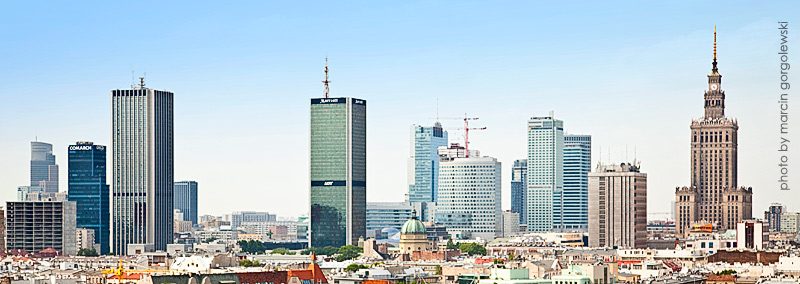 Wyniki badania
Rezultaty badania1 z 7
W zdecydowanej większości urzędów oznakowania stanowisk WOM (Wydziałów Obsługi Mieszkańców), delegatur BAiSO (Biura Administracji i Spraw Obywatelskich) oraz Punktów Informacyjnych (PI) były widoczne i czytelne.
Na tle wszystkich badanych urzędów nieco gorzej widoczność tablic informacyjnych oceniono na Targówku, w Śródmieściu, na Żoliborzu, w Rembertowie oraz na Białołęce. W tej ostatniej placówce odsetek pozytywnych deklaracji był najniższy – wyniósł 75%. 
Negatywne oceny oznakowania PI pojawiły się w 4 urzędach: w Rembertowie, na Białołęce, Targówku oraz w Śródmieściu. 
Najwięcej krytycznych ocen dotyczyło oznakowania poszczególnych stanowisk WOM, PI oraz delegatur BAiSO. Braki w tym zakresie stwierdzono w 8 spośród 17 badanych urzędów dzielnic. W największym stopniu dotyczyły one Targówka.
Karty informacyjne były dostępne podczas 98% realizowanych wizyt. Niewielka grupa audytorów odnotowała ich brak na Białołęce, Ochocie, Pradze Północ oraz w Śródmieściu.  
W ocenie zdecydowanej większości audytorów karty informacyjne były uporządkowane (96%) i znajdowały się w miejscu, w którym łatwo je zauważyć (93%). Największe trudności z ich odnalezieniem pojawiły się na Targówku oraz Białołęce.  
Formularze i wnioski były dostępne podczas 99% realizowanych wizyt. Nieliczne osoby odnotowały ich brak w urzędach dzielnic na Pradze Południe, w Śródmieściu oraz  na Ochocie.
6
Rezultaty badania2 z 7
W zdecydowanej większości przypadków (91%) formularze znajdowały się w widocznym miejscu na terenie urzędu. Największe trudności z ich odnalezieniem pojawiły się na Targówku oraz Białołęce. W tych placówkach odsetek pozytywnych deklaracji był najniższy – wyniósł odpowiednio 45% i 70%.
W większości badanych urzędów (93%) liczbę blatów, stolików służących do wypełniania formularzy oceniono jako wystarczającą dla potrzeb interesantów. Największe braki w tym zakresie stwierdzono na Targówku oraz Białołęce.
Podczas 82% zrealizowanych wizyt odległość blatów, stolików od wzorów wypełnionych formularzy/wniosków została oceniona jako odpowiednia. Zastrzeżenia w tym zakresie stwierdzono w 10 urzędach. Najgorzej wypadły placówki w  Śródmieściu oraz na Targówku, gdzie odsetek pozytywnych wskazań wyniósł po 40%.
Liczba miejsc siedzących dla mieszkańców została oceniona jako wystarczająca podczas 91% przeprowadzonych audytów. Najmniej pozytywnych ocen odnotowano na Targówku (45%) oraz Białołęce (65%).
W trakcie 10% wizyt audytorom zaoferowano pomoc w momencie, kiedy znaleźli się na terenie urzędu. Najczęściej wsparcie proponowali urzędnicy z Wilanowa (5 z 20 wizyt), a także Ochoty oraz Rembertowa (w każdej placówce 4 z 20 wizyt). W 3 z 17 badanych urzędów dzielnic (Białołęka, Targówek, Wesoła) podczas żadnej z sesji badawczych nie zaoferowano audytorom pomocy.
7
Rezultaty badania3 z 7
W większości badanych urzędów (93%) istniejący system numerkowy był sprawny. Rembertów to jedyna dzielnica, w której brakuje takiego rozwiązania. 
73% urzędników obsługujących audytorów posiadało widoczne identyfikatory z imieniem i nazwiskiem. Najlepiej pod tym względem wypadli urzędnicy Wawra (95% pozytywnych wskazań), a najgorzej urzędnicy Wesołej (jedynie 45% pozytywnych wskazań).
W trakcie badania 93% urzędników ubranych było w strój „służbowy” określony w Standardach Obsługi Klienta Urzędu m.st. Warszawy. Przy ocenie tej kategorii najmniej pozytywnych ocen otrzymała Praga Północ (75%).
Podobnie jak w poprzednich pomiarach na większości urzędniczych biurek panował porządek (95%). W tegorocznym badaniu najsłabiej pod tym względem wypadła Białołęka (73% pozytywnych opinii).
W porównaniu z 2014 r. znacząco wzrósł odsetek urzędników, którzy na swoich biurkach mają przedmioty niezwiązane z pracą (stosunek 18% do 2%). W ostatniej edycji badania najlepiej pod tym względem wypadli urzędnicy Wesołej. W ich przypadku żaden z audytorów nie dostrzegł niepotrzebnych rzeczy na stanowisku pracy. 
W trakcie pomiaru tylko nieliczni audytorzy (6%) zauważyli na biurkach urzędników naczynia, np. kubki, talerzyki.
8
Rezultaty badania4 z 7
Podobnie jak w roku ubiegłym 98% urzędników od razu zajęło się obsługą sprawy audytora.
95% urzędników uprzejmie powitało audytorów podczas pierwszego kontaktu (wynik lepszy o 5 pp. niż w zeszłym roku). W tegorocznym pomiarze najrzadziej zdarzało się to w dzielnicy Wesoła (80%).
Nieliczni urzędnicy (5%) rozstali się z audytorem bez uprzejmego pożegnania. Najczęściej miało to miejsce w dzielnicach Włochy oraz Ochota.
Audytorzy bardzo dobrze ocenili dykcję urzędników – 99% z nich mówiło wyraźnie. 
Kontakt wzrokowy z interesantem podtrzymywany był podczas 97% wizyt. 
W czasie rozmowy z audytorem 3% urzędników zajmowało się prywatnymi sprawami. Najczęściej takie sytuacje miały miejsce na Pradze Północ. 
W jednym tylko przypadku (na Bielanach) audytor zauważył, że urzędnik w trakcie załatwiania sprawy żuł gumę. W tej placówce odnotowano także jeden przypadek spożywania posiłku przez urzędnika w trakcie obsługi interesanta.
9
Rezultaty badania5 z 7
Zaledwie podczas 4% wizyt audytorzy zetknęli się ze zniecierpliwieniem ze strony urzędników. Spokojne podejście najrzadziej towarzyszyło pracownikom Ursusa oraz Ochoty.  
71% urzędników dopytywało interesantów o szczegóły dotyczące przedstawianej sprawy (wynik lepszy o 4 pp. niż w zeszłym roku). Na tle innych urzędów najlepiej oceniono Włochy, gdzie wszyscy pracownicy samorządowi pytali o dodatkowe kwestie. Na Pradze Południe taką inicjatywę wykazywała mniej niż połowa pracowników urzędu (41%), a w Śródmieściu 50%.
W ocenie audytorów wszyscy urzędnicy posługiwali się językiem zrozumiałym dla mieszkańców.
Urzędnicy relatywnie rzadko opuszczali swoje stanowisko pracy podczas załatwiania sprawy – zdarzyło się to 3% z nich. 
Niemal co trzeci urzędnik (31%) poinformował audytora o możliwości telefonicznego lub SMS-owego powiadomienia o odbiorze dokumentów, decyzji (wynik lepszy o 4 pp. aniżeli w zeszłym roku).
30% urzędników zaproponowało audytorom wyjaśnienie formularza lub pomogło go  wypełnić. W tym przypadku średnią ocenę bardzo zaniżali pracownicy Śródmieścia oraz Wawra. Tylko 5% z nich oferowało audytorom tego rodzaju pomoc.
10
Rezultaty badania6 z 7
Niemal połowa urzędników (46%) nie poinformowała audytorów o dostępnych (w urzędzie lub na stronie internetowej) kartach informacyjnych zawierających wszystkie potrzebne informacje odnośnie załatwianej sprawy. Tego typu sytuacje najczęściej miały miejsce w Śródmieściu, na Pradze Północ, Pradze Południe, Białołęce, Ochocie oraz w Ursusie. 
Podczas załatwiania spraw urzędnicy najczęściej informowali audytorów o wymaganych dokumentach (73%), miejscu ich złożenia (72%) oraz wymaganych opłatach lub ich braku (71%). Rzadziej podawane informacje dotyczyły terminu odpowiedzi (57%). 
12% audytorów musiało dopytywać urzędników o wszystkie informacje – jest to wynik o 7 pp. wyższy niż w zeszłym roku.
Ponad połowa urzędników (65%) po wyjaśnieniu sprawy upewniała się, czy interesant na pewno wszystko zrozumiał. Najczęściej opisywane praktyki towarzyszyły urzędnikom w Warze i na Żoliborzu (po 95% pozytywnych wskazań). Najmniej skrupulatni byli urzędnicy Ochoty i Targówka (odpowiednio 36% i 26% pozytywnych ocen).
Prawidłowy termin rozpatrzenia wniosku podało 73% urzędników, tj. o 10 pp. mniej niż w roku 2014.
11
Rezultaty badania7 z 7
W ocenie większości audytorów (97%) urzędnicy są mili i uprzejmi. 
Podobnie jak w poprzednim roku ogólny poziom zadowolenia z obsługi jest bardzo dobry. Spośród wszystkich audytorów, którzy odwiedzili urzędy, aż 92% zadeklarowało zadowolenie ze sposobu obsługi przez urzędnika. 
Najbardziej zadowoleni z wizyt (wg średniej ze sposobu obsługi) byli audytorzy załatwiający sprawę w następujących dzielnicach:
Rembertów,
Wilanów,
Wola,
Żoliborz.

Najniższy poziom zadowolenia z obsługi odnotowano w następujących urzędach dzielnic:
Śródmieście,
Praga Północ,
Ursus,
Wesoła.
12
Ranking urzędów
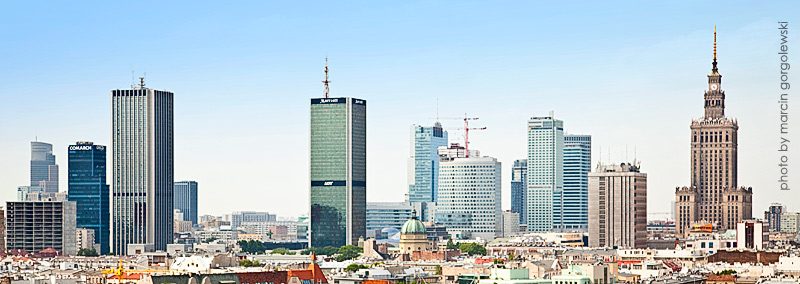 Wyniki badania
Ranking urzędów
najlepsze wyniki w danej grupie ocenianych kryteriów
Ranking stworzono na podstawie odpowiedzi pozytywnych.
SCHEMAT BADANIA
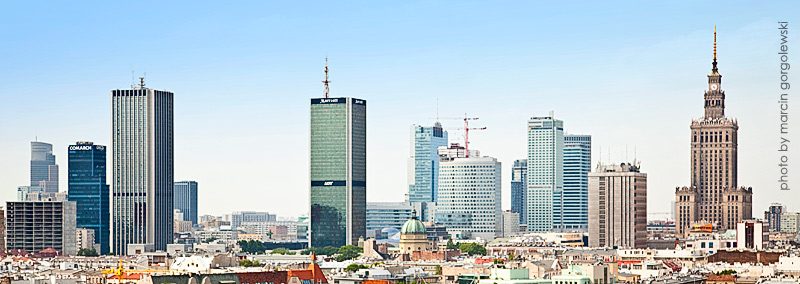 Wyniki badania
Schemat badania
URZĄD MIASTA
PUNKTY INFORMACYJNE (PI)
1
WYDZIAŁY OBSŁUGI MIESZKAŃCÓW (WOM)
2
DELEGATURY BIURA ADMINISTRACJI i SPRAW OBYWATELSKICH (BAiSO)
3
16
Rodzaje spraw urzędowych: audyty informacyjne
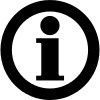 Rodzaje spraw faktycznie załatwianych w urzędach
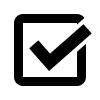 Metodologia badania Tajemniczy Klient
TECHNIKA BADANIA „MYSTERY SHOPPING”: 

Specjalnie przeszkoleni audytorzy w roli potencjalnych klientów – obserwują i oceniają sposób oraz jakość obsługi. 
Dane zbierane są w trakcie rozmowy z pracownikami urzędu oraz poprzez obserwację ich zachowań. 
Arkusz ocen określa zagadnienia i elementy, na które audytorzy mieli zwracać uwagę podczas wizyty.
Po wyjściu z urzędu audytorzy zaznaczają swoje obserwacje w kwestionariuszu.
SPOSÓB REALIZACJI:

Przed badaniem miało miejsce szkolenie audytorów w zakresie standardów obsługi                         w urzędach. 
Na każdy urząd przypadało: 5 wizyt w WOM, 5 wizyt w PI oraz 10 wizyt w Delegaturach BAiSO.
19
Kryteria oceny
OTOCZENIE: WYGLĄD URZĘDU
WYGLĄD ZEWNĘTRZNY URZĘDNIKA I JEGO STANOWISKO PRACY
ZACHOWANIE SIĘ URZĘDNIKA WOBEC KLIENTA
URZĘDNIK: OBSŁUGA PRZEDSTAWIONEJ SPRAWY
URZĘDNIK: SPOSÓB ZAŁATWIENIA PRZEDSTAWIONEJ SPRAWY
20
Wszystkie urzędy
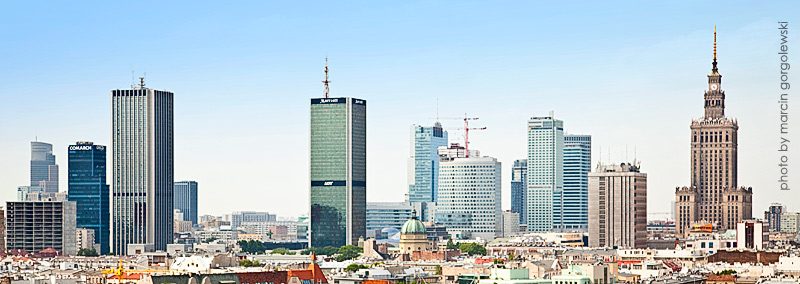 Wyniki badania
Otoczenie: wygląd urzędu
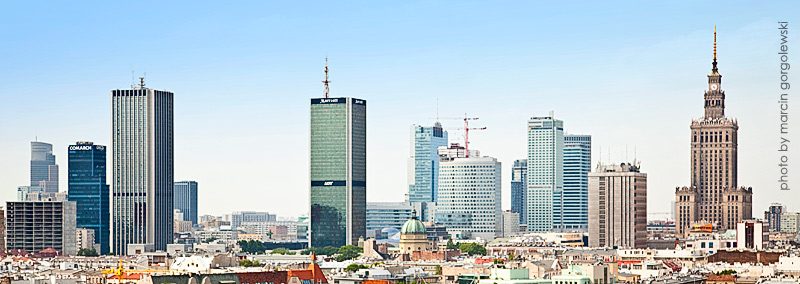 Wyniki badania
Wszystkie urzędyOtoczenie: Wygląd Urzędu (1)
23
Wszystkie urzędyOtoczenie: Wygląd Urzędu (2)
Gdzie znajdują się karty informacyjne?
24
* Zmiana kafeterii, w 2015 roku – brak tej odpowiedzi.
Wszystkie urzędyOtoczenie: Wygląd Urzędu (3)
Czy karty informacyjne, które są na terenie urzędu są uporządkowane?
Czy karty informacyjne na terenie urzędu są w miejscu, w którym łatwo je zauważyć?
25
Wszystkie urzędyOtoczenie: Wygląd Urzędu (4)
Gdzie znajdują się formularze / wnioski?
26
Wszystkie urzędyOtoczenie: Wygląd Urzędu (5)
Czy formularze / wnioski, które są na terenie urzędu są uporządkowane?
Czy formularze / wnioski na terenie urzędu są w miejscu, w którym łatwo je zauważyć?
27
Wszystkie urzędyOtoczenie: Wygląd Urzędu (6)
Gdzie znajdują się wzory wypełnionych formularzy / wniosków?
28
Wszystkie urzędyOtoczenie: Wygląd Urzędu (7)
2015 (N=340)
2014 (N=340)
2013 (N=340)
2015 (N=340)
2014 (N=340)
2013 (N=340)
2015 (N=340)
2014 (N=340)
2013 (N=340)
2015 (N=340)
2014 (N=340)
2013 (N=340)
2015 (N=340)
2014 (N=340)
2013 (N=340)
29
wygląd Zewnętrzny urzędnika i jego stanowisko pracy
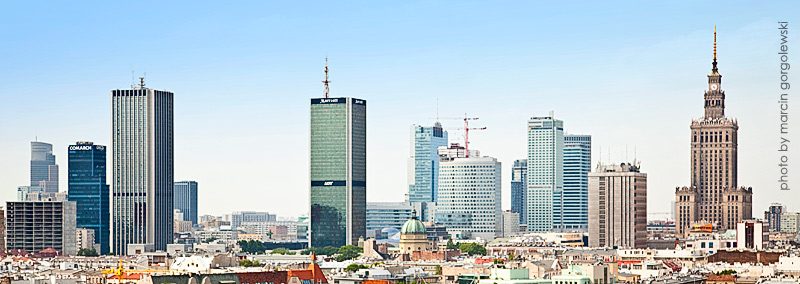 Wyniki badania
Wszystkie urzędyWygląd zewnętrzny urzędnika i jego stanowisko pracy
2015 (N=354*)
2014 (N=346*)
2013 (N=352*)
2015 (N=354*)
2014 (N=346*)
2013 (N=352*)
2015 (N=354*)
2014 (N=346*)
2013 (N=352*)
2015 (N=354*)
2014 (N=346*)
2013 (N=352*)
2015 (N=354*)
2014 (N=346*)
2013 (N=352*)
2015 (N=257)
2014 (N=228)
2013 (N=246))
31
* W niektórych sytuacjach audytorzy byli obsługiwani przez dwóch urzędników.
Zachowanie urzędnika wobec interesanta
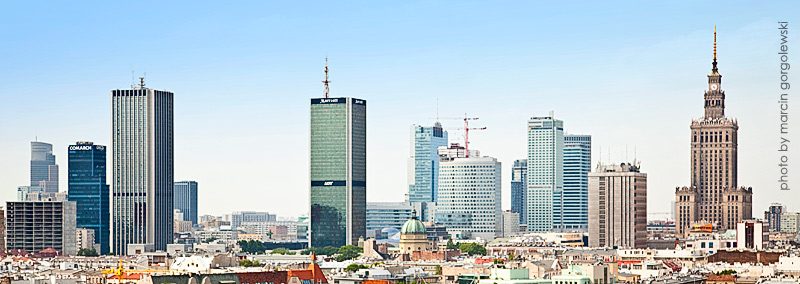 Wyniki badania
Wszystkie urzędyZachowanie urzędnika wobec interesanta (1)
Czy urzędnik podjął się obsługi sprawy?
Czy urzędnik przywitał Cię?
Czy urzędnik rozpoczął obsługę sprawy od razu?
33
* W niektórych sytuacjach audytorzy byli obsługiwani przez dwóch urzędników.
**W 2015 roku kafeteria zmieniona na tak/nie
Wszystkie urzędyZachowanie urzędnika wobec interesanta (2)
2015 (N=354*)
2014 (N=346*)
2013 (N=352*)
2015 (N=354*)
2014 (N=346*)
2013 (N=352*)
2015 (N=354*)
2014 (N=346*)
2013 (N=352*)
2015 (N=354*)
2014 (N=346*)
2013 (N=352*)
2015 (N=354*)
2014 (N=346*)
2013 (N=352*)
2015 (N=354*)
2014 (N=346*)
2013 (N=352*)
2015 (N=354*)
2014 (N=346*)
2013 (N=352*)
34
* W niektórych sytuacjach audytorzy byli obsługiwani przez dwóch urzędników.
Urzędnik: obsługa przedstawionej sprawy
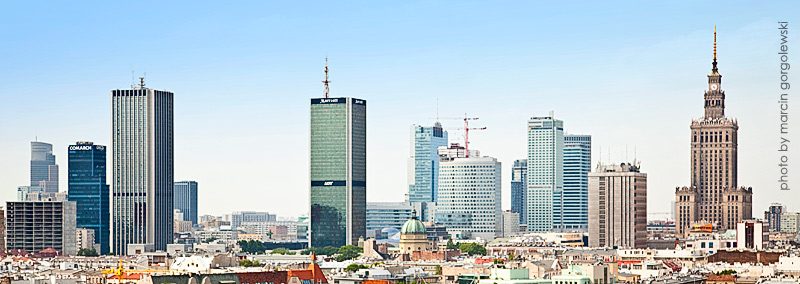 Wyniki badania
Wszystkie urzędy Urzędnik: Obsługa przedstawionej sprawy (1)
2015 (N=354*)
2014 (N=346*)
2013 (N=352*)
2015 (N=354*)
2014 (N=346*)
2013 (N=352*)
2015 (N=354*)
2014 (N=346*)
2013 (N=352*)
N=9 pracowników poinformowało, w jakim celu opuszcza stanowisko pracy.
N=1 pracowników nie poinformowało, w jakim celu opuszcza stanowisko pracy
Czy urzędnik poinformował Cię w jakim celu opuszcza stanowisko pracy? (N=10 osób, przy których urzędnik opuszczał stanowisko pracy)
36
* W niektórych sytuacjach audytorzy byli obsługiwani przez dwóch urzędników.
Wszystkie urzędy Urzędnik: Obsługa przedstawionej sprawy (2)
Czy urzędnik wydał Ci druk formularza / wniosku lub poinformował, gdzie możesz znaleźć taki formularz / wniosek?
Czy urzędnik zaproponował wyjaśnienie formularza/ wniosku / lub wyjaśnił, jak go wypełnić?
37
* W niektórych sytuacjach audytorzy byli obsługiwani przez dwóch urzędników.
*** W 2015 zmiana podstawy procentowania
** Zmiana kafeterii w 2015 roku – brak opcji nie dotyczy
Wszystkie urzędyUrzędnik: Obsługa przedstawionej sprawy (3)
Czy urzędnik podczas wyjaśniania przedstawionej przez Ciebie sprawy...?
Czy urzędnik podczas wyjaśniania przedstawionej sprawy wydał kartę informacyjną?
38
* W niektórych sytuacjach audytorzy byli obsługiwani przez dwóch urzędników.
Wszystkie urzędy Urzędnik: Obsługa przedstawionej sprawy (4)
Czy w trakcie rozmowy z Tobą zadzwonił telefon znajdujący się przy stanowisku, przy którym miała miejsce rozmowa?
Czy urzędnik odebrał dzwoniący telefon?
2015
Tak, odebrał – 4 wskazania
Nie, nie odebrał żadnego – 1 wskazanie
Czy urzędnik przed odebraniem telefonu przeprosił Ciebie / powiadomił, że odbierze telefon?
2015
Tak – 3 wskazania
Nie –  1 wskazanie
39
* W niektórych sytuacjach audytorzy byli obsługiwani przez dwóch urzędników.
** W 2015 r. kafeteria zmieniona z „nie dzwonił, a był na biurku”
Urzędnik: sposób załatwienia przedstawionej sprawy
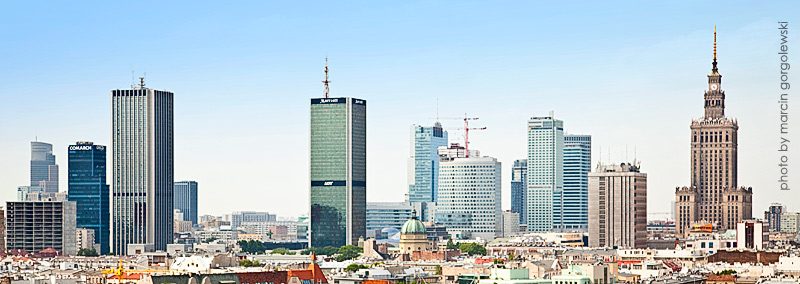 Wyniki badania
Wszystkie urzędyUrzędnik: Sposób załatwienia przedstawionej sprawy (1)
Czy urzędnik poinformował Cię sam o następujących krokach do załatwienia przedstawionej przez Ciebie sprawy?
41
* W niektórych sytuacjach audytorzy byli obsługiwani przez dwóch urzędników.
Odsetek odpowiedzi „TAK”
Wszystkie urzędyUrzędnik: Sposób załatwienia przedstawionej sprawy 2014, 2013 (2)
Które ze stwierdzeń najlepiej opisuje to w jaki sposób urzędnik sam z siebie, bez Twojego dopytywania poinformował Cię o opłatach/braku opłat jakie są wymagane przy załatwianiu  przedstawionej przez Ciebie sprawy?
Po dopytaniu o opłaty urzędnik...
(zadawane gdy urzędnik nie poinformował o opłatach lub ich braku
42
* W niektórych sytuacjach audytorzy byli obsługiwani przez dwóch urzędników.
Wszystkie urzędyUrzędnik: Sposób załatwienia przedstawionej sprawy 2015 (3)
Które ze stwierdzeń najlepiej opisuje to w jaki sposób urzędnik sam z siebie, bez Twojego dopytywania poinformował Cię o opłatach/braku opłat jakie są wymagane przy załatwianiu  przedstawionej przez Ciebie sprawy?
Po dopytaniu o opłaty urzędnik...
(zadawane gdy urzędnik nie poinformował o
opłatach lub ich braku
43
Wszystkie urzędyUrzędnik: Sposób załatwienia przedstawionej sprawy (3)
Czy urzędnik poinformował, gdzie można uiścić opłatę?
Czy urzędnik poinformował o terminie odpowiedzi na przedstawioną sprawę?
44
* W niektórych sytuacjach audytorzy byli obsługiwani przez dwóch urzędników.
** W 2015 zmiana podstawy procentowania
Wszystkie urzędyUrzędnik: Sposób załatwiania przedstawionej sprawy (4)
2015 (N=354*)
2014 (N=346*)
2013 (N=352*)
2015 (N=354*)
2014 (N=346*)
2013 (N=352*)
2015 (N=354*)
2014 (N=346*)
2013 (N=352*)
45
* W niektórych sytuacjach audytorzy byli obsługiwani przez dwóch urzędników.
Wszystkie urzędyUrzędnik: Ocena sposobu załatwienia przedstawionej sprawy (1)
2015 (N=354*)
2014 (N=346*)
Zachowanie urzędnika
2015
2014
2015
2014
2015
2014
2015
2014
2015
2014
46
* W niektórych sytuacjach audytorzy byli obsługiwani przez dwóch urzędników.
Wszystkie urzędyUrzędnik: Ocena sposobu załatwienia przedstawionej sprawy (2)
Zachowanie urzędnika – porównanie w latach
47
Zsumowane odpowiedzi „zdecydowanie TAK” i „raczej TAK”
* W niektórych sytuacjach audytorzy byli obsługiwani przez dwóch urzędników.
Wszystkie urzędyUrzędnik: Ocena sposobu załatwienia przedstawionej sprawy (3)
Czy urzędnik wyrażał przy Tobie swoje uwagi, komentarze dotyczące urzędu, urzędników, zarządu, prezydenta m.st. Warszawy?
48
* W niektórych sytuacjach audytorzy byli obsługiwani przez dwóch urzędników.
Jednostki organizacyjne: PI, WOM, delegatura BAiSO
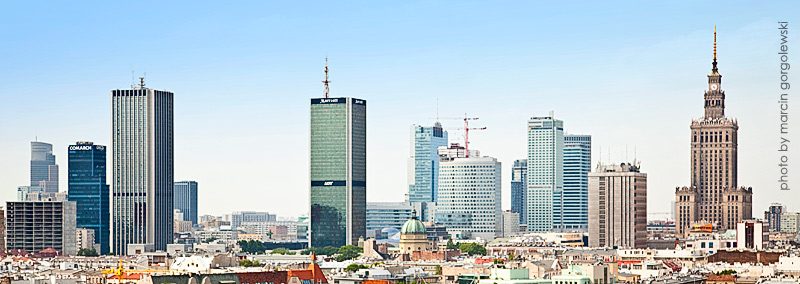 Wyniki badania
Jednostki organizacyjneFunkcjonowanie urzędów: jednostki organizacyjne
ŚREDNI CZAS OCZEKIWANIA NA OBSŁUGĘ PRZED…
WOM
PI
BAiSO
ŚREDNIA LICZBA OSÓB W KOLEJCE
50
Wygląd zewnętrzny urzędnika i jego stanowisko pracy
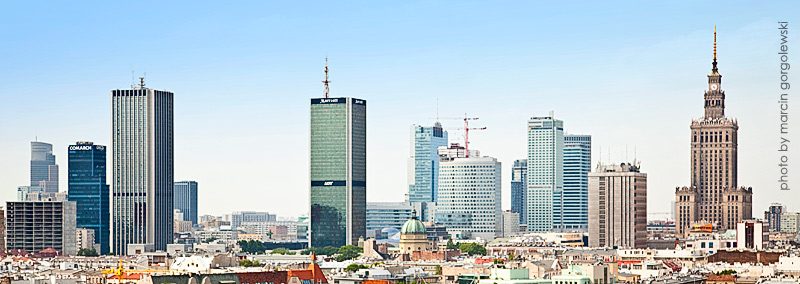 Wyniki badania
Jednostki organizacyjneWygląd zewnętrzny urzędnika i jego stanowisko pracy
WOM
PI
BAiSO
TAK2015
identyfikator powieszony na szyi
identyfikator przypięty w innym miejscu niż na szyi
51
identyfikator w okienku/ na biurku
Zachowanie urzędnika wobec interesanta
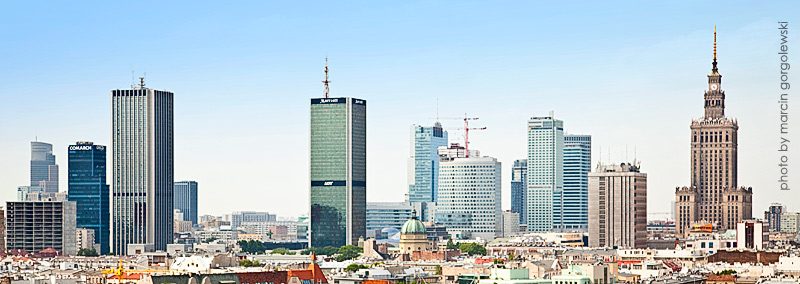 Wyniki badania
Jednostki organizacyjneZachowanie się urzędnika wobec interesanta (1)
Czy urzędnik podjął się obsługi sprawy?
WOM
PI
BAiSO
54
Jednostki organizacyjneZachowanie się urzędnika wobec interesanta (2)
Czy urzędnik rozpoczął obsługę Twojej sprawy od razu?
WOM
PI
BAiSO
55
* W niektórych sytuacjach audytorzy byli obsługiwani przez dwóch urzędników.
Jednostki organizacyjneZachowanie się urzędnika wobec interesanta (3)
Czy urzędnik przywitał się?
WOM
PI
BAiSO
56
* W niektórych sytuacjach audytorzy byli obsługiwani przez dwóch urzędników.
Jednostki organizacyjneZachowanie się urzędnika wobec interesanta (4)
WOM
PI
BAiSO
Odsetek odpowiedzi „TAK”
57
* W niektórych sytuacjach audytorzy byli obsługiwani przez dwóch urzędników.
Urzędnik: obsługa przedstawionej sprawy
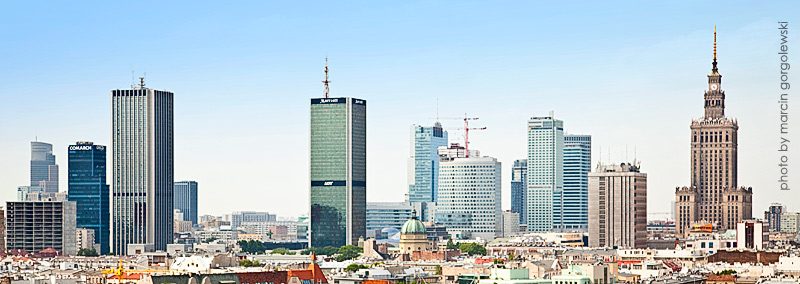 Wyniki badania
Jednostki organizacyjneUrzędnik: Obsługa przedstawionej sprawy (1)
WOM
PI
BAiSO
Czy urzędnik poinformował Cię w jakim celu opuszcza stanowisko pracy?
PI (N=4): wszyscy pracownicy poinformowali
BAiSO (N=6): 1 pracownik nie poinformował
Odsetek odpowiedzi „TAK”
59
* W niektórych sytuacjach audytorzy byli obsługiwani przez dwóch urzędników.
Jednostki organizacyjneUrzędnik: Obsługa przedstawionej sprawy (2)
Czy urzędnik wydał druk formularza / wniosku lub poinformował, gdzie możesz go znaleźć?
WOM
PI
BAiSO
Czy urzędnik zaproponował wyjaśnienie formularza/ wniosku / lub wyjaśnił, jak go wypełnić? (2015)
Tak
Nie
59
Jednostki organizacyjneUrzędnik: Obsługa przedstawionej sprawy (3)
Czy urzędnik podczas wyjaśniania przedstawionej przez Ciebie sprawy…?
WOM
PI
BAiSO
61
* W niektórych sytuacjach audytorzy byli obsługiwani przez dwóch urzędników.
Jednostki organizacyjneUrzędnik: Obsługa przedstawionej sprawy (4)
WOM
PI
BAiSO
62
* W niektórych sytuacjach audytorzy byli obsługiwani przez dwóch urzędników.
Wydał kartę
Urzędnik: sposób załatwienia przedstawionej sprawy
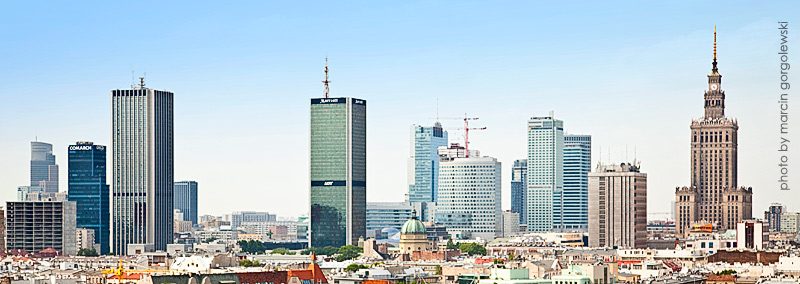 Wyniki badania
Jednostki organizacyjneUrzędnik: Sposób załatwienia przedstawionej sprawy w 2013 i 2014 r. (1)
Sprawy, o których urzędnik poinformował sam (bez dopytywania)
WOM
PI
BAiSO
64
* W niektórych sytuacjach audytorzy byli obsługiwani przez dwóch urzędników.
Jednostki organizacyjneUrzędnik: Sposób załatwienia przedstawionej sprawy w 2015 r. (2)
Sprawy, o których urzędnik poinformował sam (bez dopytywania)
WOM
PI
BAiSO
65
* W niektórych sytuacjach audytorzy byli obsługiwani przez dwóch urzędników.
Jednostki organizacyjneUrzędnik: Sposób załatwienia przedstawionej sprawy w 2013 i 2014 r. (1)
Które z poniższych stwierdzeń najlepiej opisuje to w jaki sposób urzędnik SPONTANICZNIE, bez Twojego dopytywania poinformował Cię o opłatach/braku opłat, jakie są wymagane przy załatwianiu przedstawionej przez Ciebie sprawy?
WOM
PI
BAiSO
66
* W niektórych sytuacjach audytorzy byli obsługiwani przez dwóch urzędników.
Jednostki organizacyjneUrzędnik: Sposób załatwienia przedstawionej sprawy w 2015 r. (2)
Które z poniższych stwierdzeń najlepiej opisuje to w jaki sposób urzędnik SPONTANICZNIE, bez Twojego dopytywania poinformował Cię o opłatach/braku opłat, jakie są wymagane przy załatwianiu przedstawionej przez Ciebie sprawy?
WOM
PI
BAiSO
67
* W niektórych sytuacjach audytorzy byli obsługiwani przez dwóch urzędników.
Jednostki organizacyjneUrzędnik: Sposób załatwienia przedstawionej sprawy w 2015 r. (3)
Czy PO DOPYTANIU urzędnik?
WOM
PI
BAiSO
68
UWAGA! ZMIANA KAFETERII I SPOSOBU ZADAWANIA PYTANIA w 2015 r. – brak możliwości porównania wyników.
Jednostki organizacyjneUrzędnik: Sposób załatwienia przedstawionej sprawy w 2013 i 2014 r. (4)
Czy urzędnik poinformował, gdzie można uiścić opłatę?
WOM
PI
BAiSO
69
* W niektórych sytuacjach audytorzy byli obsługiwani przez dwóch urzędników.
** Zmiana kategorii w 2015 r.
Jednostki organizacyjneUrzędnik: Sposób załatwienia przedstawionej sprawy w 2015 r. (5)
Czy urzędnik poinformował, gdzie można uiścić opłatę?
WOM
PI
BAiSO
70
* W niektórych sytuacjach audytorzy byli obsługiwani przez dwóch urzędników.
** Zmiana kategorii w 2015 r.
Jednostki organizacyjneUrzędnik: Sposób załatwienia przedstawionej sprawy (6)
Czy urzędnik poinformował o terminie odpowiedzi na przedstawioną sprawę?
WOM
PI
BAiSO
71
* W niektórych sytuacjach audytorzy byli obsługiwani przez dwóch urzędników.
Jednostki organizacyjneUrzędnik: Sposób załatwienia przedstawionej sprawy (7)
WOM
PI
BAiSO
Odsetek odpowiedzi „TAK”
72
* W niektórych sytuacjach audytorzy byli obsługiwani przez dwóch urzędników.
Jednostki organizacyjneUrzędnik: Sposób załatwienia przedstawionej sprawy (8)
Czy podczas rozmowy odczuwałeś(aś) niechęć ze strony urzędnika?
WOM
PI
BAiSO
73
* W niektórych sytuacjach audytorzy byli obsługiwani przez dwóch urzędników.
Jednostki organizacyjneUrzędnik: Sposób załatwienia przedstawionej sprawy (1)
WOM
PI
BAiSO
Odsetek odpowiedzi „Zdecydowanie tak” oraz „Raczej tak”
74
* W niektórych sytuacjach audytorzy byli obsługiwani przez dwóch urzędników.
Poszczególne urzędy
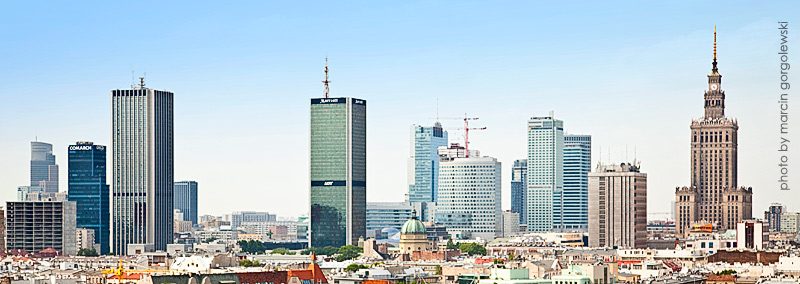 Wyniki badania
Otoczenie: 
wygląd urzędu
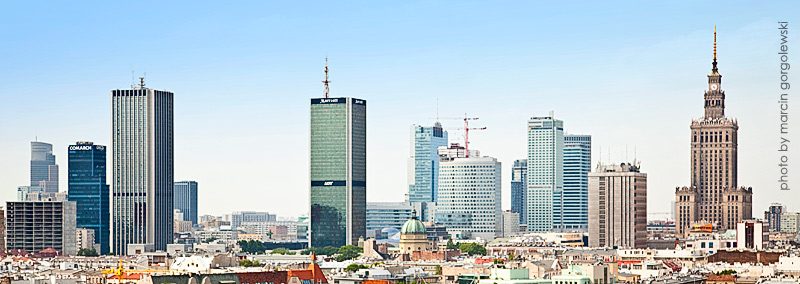 Wyniki badania
Poszczególne urzędyOtoczenie: Wygląd urzędu (1)
N=20 wizyt w każdym urzędzie
Czy widoczna jest tablica informacyjna?
Czy oznakowanie PI jest widoczne/czytelne?
77
Odsetek odpowiedzi „TAK”
Poszczególne urzędyOtoczenie: Wygląd urzędu (2)
N=20 wizyt w każdym urzędzie
Czy oznakowanie poszczególnych stanowisk WOM PI delegatur BAISO jest widoczne/ czytelne?
78
Odsetek odpowiedzi „TAK”
Poszczególne urzędyOtoczenie: Wygląd urzędu (3)
N=20 wizyt w każdym urzędzie
Gdzie znajdują się karty informacyjne?
79
Poszczególne urzędyOtoczenie: Wygląd urzędu (4)
N=20 wizyt w każdym urzędzie
Czy karty informacyjne, które są na terenie urzędu są uporządkowane?
Czy karty informacyjne, które są na terenie urzędu są w miejscu, w którym łatwo je zauważyć?
80
Odsetek odpowiedzi „TAK”
Poszczególne urzędyOtoczenie: Wygląd urzędu (5)
N=20 wizyt w każdym urzędzie
Gdzie znajdują się formularze / wnioski?
81
Poszczególne urzędyOtoczenie: Wygląd urzędu (6)
N=20 wizyt w każdym urzędzie
Czy formularze/ wnioski, które są na terenie urzędu są ułożone w należytym porządku?
Czy formularze/ wnioski na terenie urzędu są w miejscu, w którym łatwo je zauważyć?
82
Odsetek odpowiedzi „TAK”
Poszczególne urzędyOtoczenie: Wygląd urzędu (7)
N=20 wizyt w każdym urzędzie
Gdzie znajdują się wzory wypełnionych formularzy / wniosków?
83
Poszczególne urzędyOtoczenie: Wygląd urzędu (8)
N=20 wizyt w każdym urzędzie
Czy odległość blatów/ stolików od wzorów wypełnionych formularzy/wniosków na tablicach/w skoroszytach jest odpowiednia?
84
Odsetek odpowiedzi „TAK”
Poszczególne urzędyOtoczenie: Wygląd urzędu (9)
N=20 wizyt w każdym urzędzie
Czy liczba blatów/stolików do pisania formularzy/wniosków jest wystarczająca?
Czy liczba miejsc siedzących dla osób oczekujących jest wystarczająca?
85
Odsetek odpowiedzi „TAK”
Poszczególne urzędyOtoczenie: Wygląd urzędu (10)
N=20 wizyt w każdym urzędzie
Czy działa system numerowy?
Czy ktoś z pracowników urzędu podszedł do Ciebie i zaoferował pomoc?
86
Odsetek odpowiedzi „TAK”
* brak systemu numerkowego
Wygląd zewnętrzny urzędnika i jego stanowisko pracy
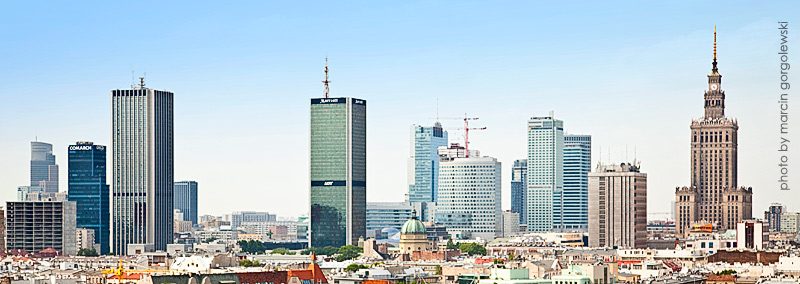 Wyniki badania
Poszczególne urzędyWygląd zewnętrzny urzędnika i jego stanowisko pracy (1)
Czy pracownik miał identyfikator?
88
* W niektórych sytuacjach audytorzy byli obsługiwani przez dwóch urzędników.
Poszczególne urzędyWygląd zewnętrzny urzędnika i jego stanowisko pracy (2)
Gdzie umieszczony był identyfikator?
89
* W niektórych sytuacjach audytorzy byli obsługiwani przez dwóch urzędników. Pytanie zadawane po filtrze.
Poszczególne urzędyWygląd zewnętrzny urzędnika i jego stanowisko pracy (2)
Odsetek odpowiedzi „TAK”
Czy urzędnik jest ubrany „na służbowo”?
Czy na biurku urzędnika jest porządek?
90
* W niektórych sytuacjach audytorzy byli obsługiwani przez dwóch urzędników.
Poszczególne urzędyWygląd zewnętrzny urzędnika i jego stanowisko pracy (3)
Odsetek odpowiedzi „TAK”
Czy na biurku urzędnika znajdują się tylko przedmioty związane z pracą?
Odsetek odpowiedzi „NIE”
Czy na biurku są naczynia?
91
* W niektórych sytuacjach audytorzy byli obsługiwani przez dwóch urzędników.
Zachowanie urzędnika wobec interesanta
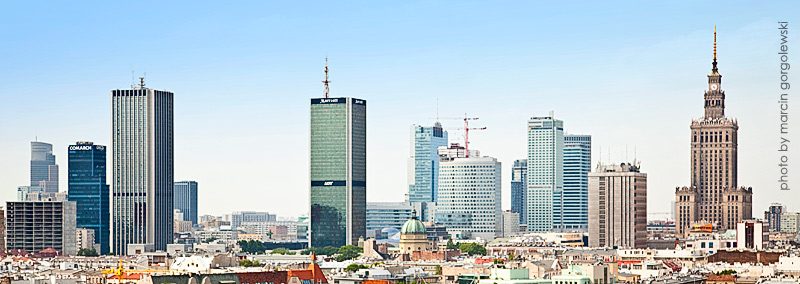 Wyniki badania
Poszczególne urzędyZachowanie urzędnika wobec interesanta (1)
Odsetek odpowiedzi „TAK”
Czy urzędnik podjął się obsługi sprawy?
Czy urzędnik rozpoczął obsługę Twojej sprawy od razu?
93
* W niektórych sytuacjach audytorzy byli obsługiwani przez dwóch urzędników.
Poszczególne urzędyZachowanie urzędnika wobec interesanta (2)
Odsetek odpowiedzi „TAK”
Czy urzędnik podczas rozmowy starał się podtrzymywać kontakt wzrokowy z Tobą?
Czy urzędnik mówił wyraźnie?
94
* W niektórych sytuacjach audytorzy byli obsługiwani przez dwóch urzędników.
Poszczególne urzędyZachowanie urzędnika wobec interesanta (3)
Odsetek odpowiedzi „NIE”
Czy podczas rozmowy z Tobą urzędnik zajmował się prywatnymi sprawami?
Czy podczas rozmowy z Tobą urzędnik jadł posiłek / przekąskę / pił herbatę, kawę lub inny napój?
95
* W niektórych sytuacjach audytorzy byli obsługiwani przez dwóch urzędników.
Poszczególne urzędyZachowanie urzędnika wobec interesanta (4)
Odsetek odpowiedzi „TAK”
Czy urzędnik uprzejmie Cię przywitał?
Czy urzędnik uprzejmie Ciebie pożegnał?
96
* W niektórych sytuacjach audytorzy byli obsługiwani przez dwóch urzędników.
Poszczególne urzędyZachowanie urzędnika wobec interesanta (5)
Odsetek odpowiedzi „NIE”
Czy podczas rozmowy z Tobą urzędnik żuł gumę?
Czy urzędnik okazywał zniecierpliwienie?
97
* W niektórych sytuacjach audytorzy byli obsługiwani przez dwóch urzędników.
Urzędnik: Obsługa przedstawionej sprawy
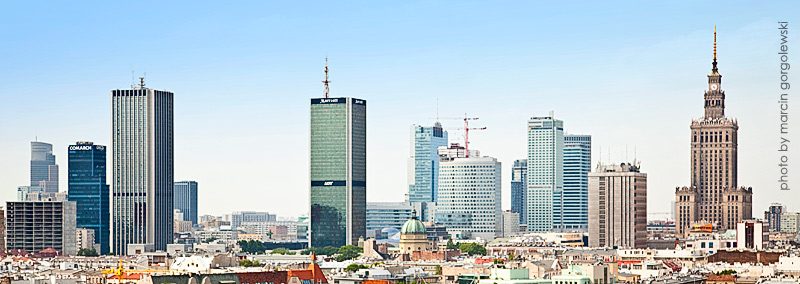 Wyniki badania
Poszczególne urzędyUrzędnik: Obsługa przedstawionej sprawy (1)
Odsetek odpowiedzi „TAK”
Czy urzędnik dopytywał o szczegóły przedstawionej przez Ciebie sprawy?
Czy urzędnik używał zrozumiałej terminologii?
99
* W niektórych sytuacjach audytorzy byli obsługiwani przez dwóch urzędników.
Poszczególne urzędyUrzędnik: Obsługa przedstawionej sprawy (2)
Czy urzędnik wydał Ci druk formularza/wniosku lub poinformował, gdzie możesz znaleźć taki formularz/ wniosek?
100
* W niektórych sytuacjach audytorzy byli obsługiwani przez dwóch urzędników.
Poszczególne urzędyUrzędnik: Obsługa przedstawionej sprawy (3)
Odsetek odpowiedzi „TAK”, w analizach uwzględniono odpowiedzi „nie dotyczy”
Czy urzędnik zaproponował wyjaśnienie formularza/ wniosku lub wyjaśnił, jak wypełnić formularz wniosek?
Odsetek odpowiedzi „NIE”
Czy urzędnik opuszczał stanowisko pracy w trakcie rozmowy z Tobą?
101
* W niektórych sytuacjach audytorzy byli obsługiwani przez dwóch urzędników.
Poszczególne urzędyUrzędnik: Obsługa przedstawionej sprawy (4)
Czy urzędnik podczas wyjaśniania przedstawionej przez Ciebie sprawy...?
102
* W niektórych sytuacjach audytorzy byli obsługiwani przez dwóch urzędników.
Poszczególne urzędyUrzędnik: Obsługa przedstawionej sprawy (5)
Czy urzędnik podczas wyjaśniania przedstawionej przez Ciebie sprawy...?
103
* W niektórych sytuacjach audytorzy byli obsługiwani przez dwóch urzędników.
Poszczególne urzędyUrzędnik: Obsługa przedstawionej sprawy (6)
Czy urzędnik poinformował Ciebie o następujących krokach do załatwienia przedstawionej przez Ciebie sprawy?
104
* W niektórych sytuacjach audytorzy byli obsługiwani przez dwóch urzędników.
Poszczególne urzędyUrzędnik: Obsługa przedstawionej sprawy (5)
Czy urzędnik upewnił się, że zrozumiałeś jego wyjaśnienia?
Odsetek odpowiedzi „TAK”
105
* W niektórych sytuacjach audytorzy byli obsługiwani przez dwóch urzędników.
Urzędnik: SPOSÓB załatwienia przedstawionej sprawy
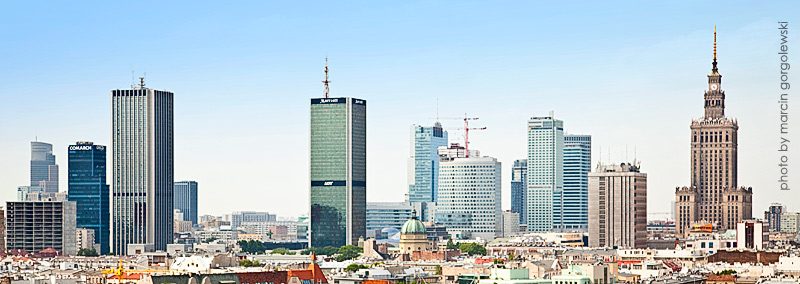 Wyniki badania
Poszczególne urzędyOgólna ocena zadowolenia z obsługi przez urzędnika
TOP-2-BOX („Zdecydowanie tak” + „Raczej tak”)
107
Poszczególne urzędyOcena sposobu załatwienia przedstawionej sprawy przez urzędnika (1)
Odsetek odpowiedzi „Zdecydowanie tak” oraz „Raczej tak”
Czy urzędnik był uprzejmy i miły?
Czy urzędnik udzielał informacji w sposób zrozumiały?
108
* W niektórych sytuacjach audytorzy byli obsługiwani przez dwóch urzędników.
Poszczególne urzędyOcena sposobu załatwienia przedstawionej sprawy przez urzędnika (2)
Odsetek odpowiedzi „Zdecydowanie tak” oraz „Raczej tak”
Czy urzędnik w czasie załatwiania sprawy udzielał informacji w sposób kompetentny?
Czy urzędnik w czasie załatwiania sprawy poświęcił Ci dużo uwagi/ czasu?
109
* W niektórych sytuacjach audytorzy byli obsługiwani przez dwóch urzędników.
Poszczególne urzędyOcena sposobu załatwienia przedstawionej sprawy przez urzędnika (3)
Odsetek odpowiedzi „NIE”
Czy podczas rozmowy odczuwałeś niechęć ze strony urzędnika?
Czy urzędnik wyrażał przy Tobie swoje uwagi/ komentarze dotyczące urzędu/ urzędników/ zarządu/ prezydenta m.st. Warszawy?
110
* W niektórych sytuacjach audytorzy byli obsługiwani przez dwóch urzędników.
ARC Rynek i Opinia Sp. z o.o.
ul. Juliusza Słowackiego 12
01-627 Warszawa
tel.: +48 022 584 85 00
fax.: +48 022 584 85 01
office@arc.com.pl
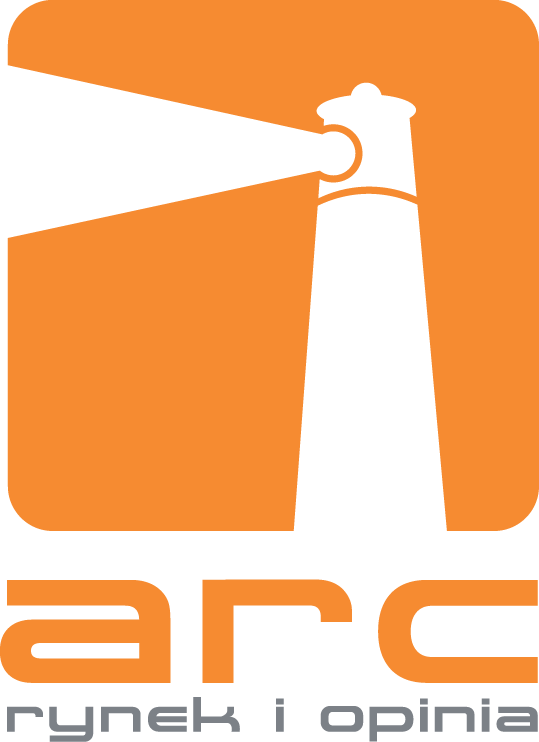 TO, CO ISTOTNE